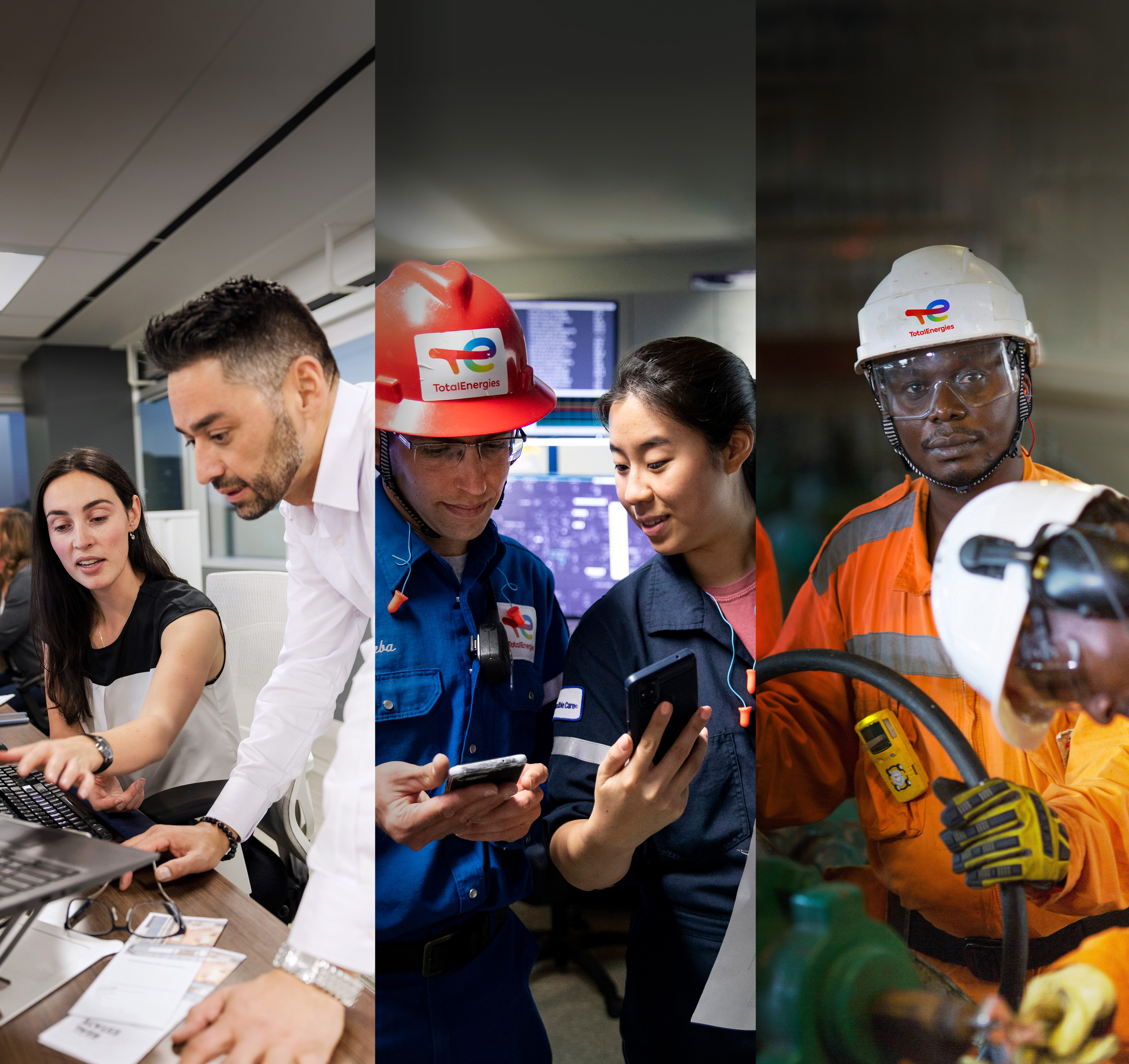 Technological risks:
Everyone’s involved, 
Everyone has a role!
I ENSURE the barriers are effective
I ASSESS the risks and DEFINE the barriers
I IDENTIFY 
the hazards
World Day for Safety
April 28, 2023
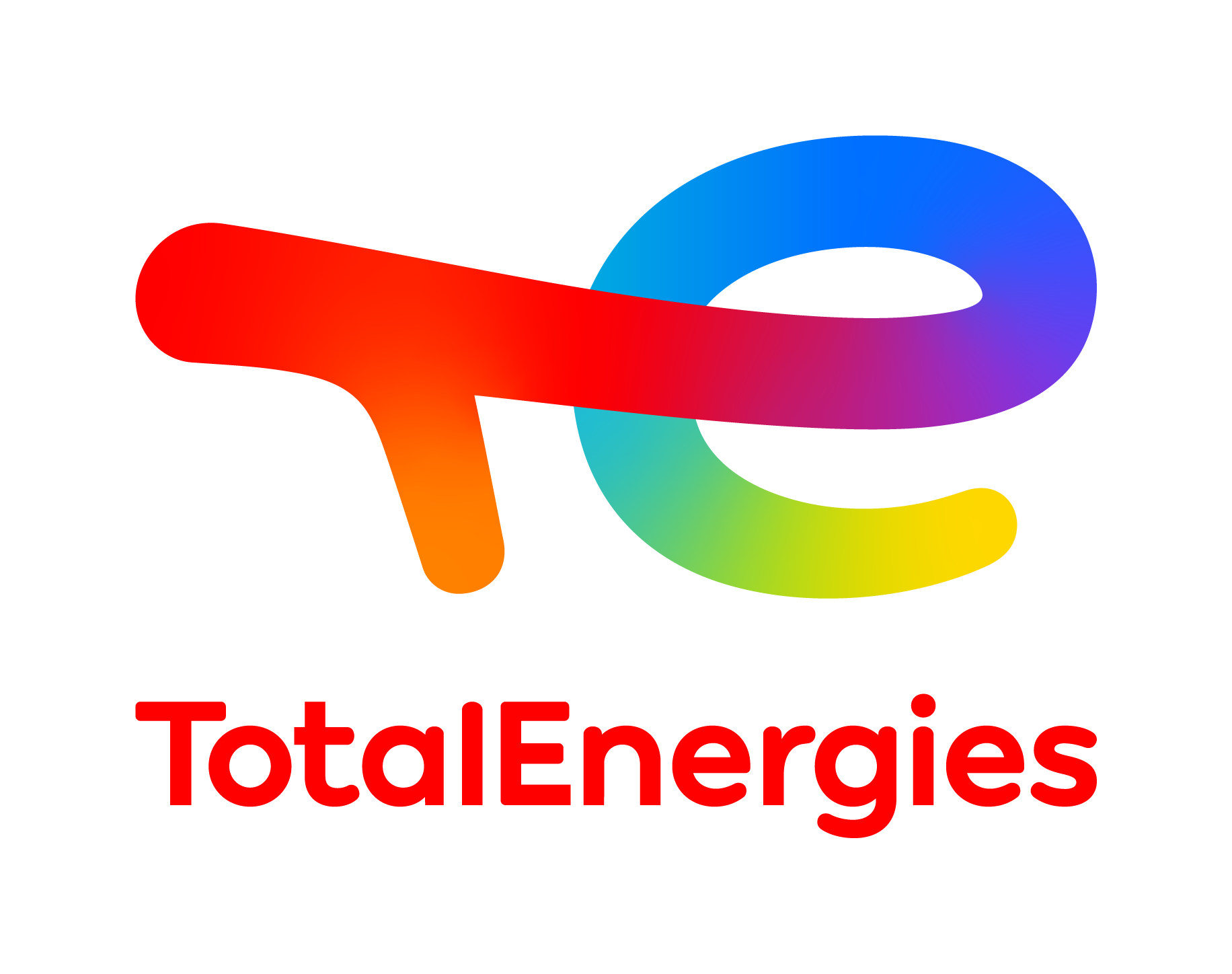 Controlling the technological risks of our industrial activities means protecting people, the environment and our assets.
Together, let’s be rigorous and remain vigilant!